Les règles de forme A respecter dans un manuscrit de recherche
Introduction
Ce cours nous permettra de présenter et citer les sources bibliographiques de manière homogène et normée.
livre
NOM, Prénom de(s) auteur(s), 
année de publication.
Titre du livre. Nème édition. 
Lieu d’édition : Nom de l’éditeur, nombre de pages. 
Titre de la collection (facultatif)
(ISBN facultatif)

Ex. : DOUCHET, Jacques, 2010. Analyse : recueil  d'exercices et aide-mémoire . Vol. 1. 3ème édition. Lausanne : Presses polytechniques et universitaires romandes, 510 p. Enseignement des mathématiques
Livre numérique
AUTEUR, Prénom. Titre de l’ouvrage. Tomaison [en ligne]. Edition. 
Lieu d’édition : éditeur commercial,
 année de publication, 
nombre de pages 
(Titre de la collection, n° de la collection).Format. Disponible sur : <URL> (date de consultation). (ISBN facultatif)
ARTICLE D’ENCYCLOPEDIE
NOM, Prénom de(s) auteur(s)
 année de publication.
 Titre de l’article. 
In : Titre de l’encyclopédie. pages.
Ex : BATTU, Daniel, 2013. Normalisation des télécommunications et des TIC. In : Techniques de l’Ingénieur [en ligne] réf : TE7020, 31 p. Disponible sur http://www.techniques-ingenieur.fr
Cela s'applique même aux dictionnaires
ARTICLE DE REVUE
NOM, Prénom de(s) auteur(s), 
année de publication. 
Titre de l’article.
 Nom de la revue. Volume, numéro, pages. 
DOI si l’article est en ligne.
(ISSN facultatif)

Ex. : SEIGNAN Gérard, 2013. Psychologie de « l'effort volontaire » : les déclinaisons de l'énergie psychique entre le XIXè e et le XXè. Bulletin de psychologie. Vol. 5 N°527, p. 407-416. DOI : 10.3917/bupsy.527.0407
Notes : Si l’article est disponible en open access sur le web : rajouter [en ligne] et l’url. Si l’article est disponible via une base de données ex : Europresse : ne pas citer l’url
Revue numérique
AUTEUR. Titre de l’article. Titre du périodique [en ligne]. Année de publication, volume, numéro, pagination.  Disponible sur : <URL> . (date de consultation.).
THESE
NOM, Prénom de l’auteur,
 année de soutenance. 
Titre. Type de travail (thèse, mémoire, rapport).
 Discipline. 
Lieu de soutenance : Etablissement de soutenance,
 pages.

Ex : CASIN, Dominique, 2012. La RSE dans les relations de sous-traitance [En ligne] Thèse de doctorat. Sciences de Gestion. Metz : Université de Lorraine. Disponible sur
http://docnum.univlorraine.fr/public/DDOC_T_2012_0360_CASIN.pdf
CONGRES
AUTEUR ou ORGANISATEUR, 
année de publication.
Titre du congrès. 
Date et lieu de la manifestation. 
Lieu d’édition : Nom de l’éditeur, pages. 

Ex : GUELLEC, Laurence, 2012. Littérature et publicité :
de Balzac à Beigbeder : actes du colloque international des
Arts décoratifs, 28-30 avril 2011. Marseille , Ed. Gaussen, 447p.
SITE OU PAGE D’UN SITE WEB
AUTEUR du site, 
date de publication ou mise à jour. 
Nom du site ou de la page [en ligne]
Disponible sur <adresse url > [consulté le …]

Ex : BRGM. SIGAfrique : Réseau africain d’information géologique pour le développement durable [en ligne] Disponible sur http://www.sigafrique.net [consulté le 20 janvier 2014]
NORME
EDITEUR DE LA NORME,
 année de publication. 
Titre de la norme. Référence de la norme, pages.
Ex : ISO, 2008. Isolation thermique des équipements de bâtiments et des installations industrielles - Méthodes de calcul. NF EN ISO 1224, 18 p.
DECRET, LOI, CIRCULAIRE
AUTEUR (autorité d’édiction), 
année de publication. 
Titre.
Référence du texte, paragraphe ou article (facultatif)
Ex : MINISTÈRE DE L’ÉCOLOGIE ET DU
DÉVELOPPEMENT DURABLE, 2011. Arrêté du 21
décembre 2010 portant désignation du site Natura 2000, domaine de Verdilly. JO du 8 janvier 2011.
BREVET
NOM du déposant ou du propriétaire, 
année de publication.
Titre du brevet. NOM de l’inventeur. Références.

Ex. : STMICROELECTRONICS TOURS SAS,
COMMISSARIAT ENERGIE ATOMIQUE, 2010.
Dispositif et procédé contrôlé de l'humidification d'une pile à combustible. KARST, N., FAUCHEUX, V. European Patent Office. FR2938978 (A1).
Remarques très Importantes
Le titre du document est en italique
Si le nombre d’auteurs est supérieur à 3, citez les 3 premiers suivis de « et al. »
Un auteur peut être une personne morale ou une collectivité auteurs. Ex : CNRS
Remarques très Importantes
Pour reproduire un extrait provenant d’un autre document, insérez-le avec les guillemets et remplacez les parties manquantes par […]
Précisez ensuite le document dont il provient
Remarques très Importantes
Classez les références par ordre alphabétique du nom d’auteur. Si plusieurs références ont le même auteur, classez-les chronologiquement. Correspond à l’appel à citation par auteur.
Remarques très Importantes
Abréviations : lors de la rédaction des références, vous devez développer les abréviations quand vous les utilisez pour la première fois (organisme ou titre de revue), de manière à faciliter la lecture de la référence.
Support de cours Imprimé
NOM, Prénom. 
Titre. Edition. 
Lieu d’édition : Etablissement, année du cours, nombre de pages
Exemple : o SCOTT, Sandrine. Mathématiques : algèbre linéaire. Toulouse : INSA. Publications INSA 1ère année, Cours, 2009, 83p.
Electronique
NOM, Prénom. 
Titre. Edition. [En ligne].
Lieu d’édition : Etablissement, année du cours, nombre de pages.
Disponible sur : <URL> (date de consultation)
Exemple : o SCOTT, Sandrine. Mathématiques : algèbre linéaire. [En ligne].Toulouse : INSA. Publications INSA 1ère année, Cours, 2009, 83p. Disponible sur : < https://intranet.insatoulouse. fr/displayContent.do?courseId=168> (Consulté le 20/07/2009)
Images, photographies
Image dans une revue
AUTEUR de l’image, Prénom. Titre de l’image. (date de l’image) [type d’image].Titre du journal, date publication, vol, n°, page.age dans u
Ex: BULAJ, Monika. En route vers la Podolie, une des grandes régions historiques d’Europe, dans le sud ouest de l’Ukraine. (sans date). [photo]. Courrier International, 2009, n°978 à 980, p 45.ne revue
Images, photographies
Image dans un livre
AUTEUR de l’image ou ORGANISME, Prénom. Titre de l’image. (date de l’image) [type d’image].In : AUTEUR du livre. Titre de l’ouvrage. Lieu d’édition : Editeur, date publication, page.
Ex : FIRO FOTO. La villa dans la châtaigneraie de Comillas (sans date) [photo]. In : CRIPPA, Maria Antonietta. Antoni Gaudi. Köln : Taschen, 2003, p. 14.
Plan architectural
J. A. Ewart, « Factory Building for Steel Equipment Co. Ltd, Pembroke, Ont, 1 1/2" Scale Detail of Entrance Door », [1913], 1 pan: 80 x 120 cm, BAC, Collection nationale des cartes et plans, Fonds Ewart, n° d'entrée 77803/14, art. n° 181.
Les indications bibliographiques
Ibidem, idem. 
Quand, sur la même page, on effectue un renvoi au même auteur et au même titre que la note précédente, on fait usage du mot Ibidem, à condition qu'il s'agisse de notes consécutives. 
Si on change de page, on répète le titre (abrégé éventuellement) de la page précédente, même s'il s'agit de la page qui est vis-à-vis (la page de gauche). 
Ibidem s'écrit toujours en italique
Les indications bibliographiques
Ibidem, idem.
1) Utiliser Ibidem (sans autre ajout), quand il s'agit du même auteur, du même titre et de la même pagination.
(1) F. CHATELET, Histoire de la philosophie, pp. 43-56. 
(2) Ibidem. 
(3) Ibidem, pp. 86-93.
Les indications bibliographiques
Ibidem, idem.
Cependant, on pourra faire exception, quand, dans la même note, on procède à une énumération de titres. Dans ce cas, le mot IDEM remplace le nom de l'auteur et s'écrit en petites capitales et en romain. 
Exemple: (3) Sur cette question, on consultera les textes suivants: F. LANGLOIS, La culture du chanvre au Pérou, pp. 49-59; ibidem, pp. 94-108, IDEM, Les techniques orientales, p. 36; J. LATRAVERSE, Le tabac, p. 29; IDEM, La nicotine, p. 68.
Les indications bibliographiques
Op. cit. 
Cette locution, qui est l'abréviation d'opus citatum (ou d'opere citato), signifie «œuvre citée»
F. CHATELET, op.cit., p. 36.
la manière «américaine» dans les indications bibliographiques banni cette forme :
(1) F. CHATELET, Histoire de la philosophie, p. 36.
Les indications bibliographiques
Passim. 
Quand on veut faire référence à de nombreux passages d'un livre, on met, après le titre de l'ouvrage, le mot passim (en italique) suivi d'un point. Exemple: 
Cf. F. VAN STEENBERGHEN, La philosophie au XIIIe siècle, passim.
Les indications bibliographiques
Cf
Quand on veut citer une série d'auteurs et d'ouvrages, on adopte une ponctuation uniforme, à savoir le point-virgule, pour séparer chacune des références. 
Exemple: Cf. A. GOMEZ-MORIANA, La subversion du discours rituel, p. 87. Voir aussi sur ce sujet: D. TROTTIER, Jeu textuel…, spécialement le chap. 7, pp. 176-177; R. ROBIN, Le roman mémoriel, passim; B. PATAR, A l'occasion des choses, p. 34.
Les indications bibliographiques
Quand dans les notes on fait référence à un article de dictionnaire ou d'encyclopédie:
on donne d'abord le nom de l'ouvrage écrit en italique et suivi d'une virgule; puis le numéro de la page à laquelle correspond la référence, accompagné d'une virgule; ensuite, on ajoute l'abréviation «art.» ou l'expression latine (écrite en entier) «sub verbo»; et enfin on précise le titre de l'article dont il est fait mention
- Cf. Encyclopédie universelle, p. 376, art. «Jean Buridan». 
- Voir sur ce sujet la Grande encyclopédie historique, p. 496, sub verbo «Français».
Les indications bibliographiques
Double référence 
Lorsqu'une référence à un ouvrage a été prise dans un autre ouvrage, il faut mentionner les deux références. Les expressions « cité dans », « cité par » ou « X citant » sont utilisées. On utilise le point-virgule pour séparer les deux parties de la référence. 
 Ex.: J. Makek, Le mouvement hussite en Bohème, Prague, 1958, p. 247-248; cité dans Francis Rapp, L'Église et la vie religieuse en Occident à la fin du moyen âge, 2e éd., Paris, Presses universitaires de France, 1980 (1971), p. 292.:
La pagination
On doit compter à partir de la page de garde. Il s’agit de la page blanche située entre la page de couverture et la page de titre. 
Mais la pagination ne doit apparaître qu’à partir du sommaire.
La page de couverture
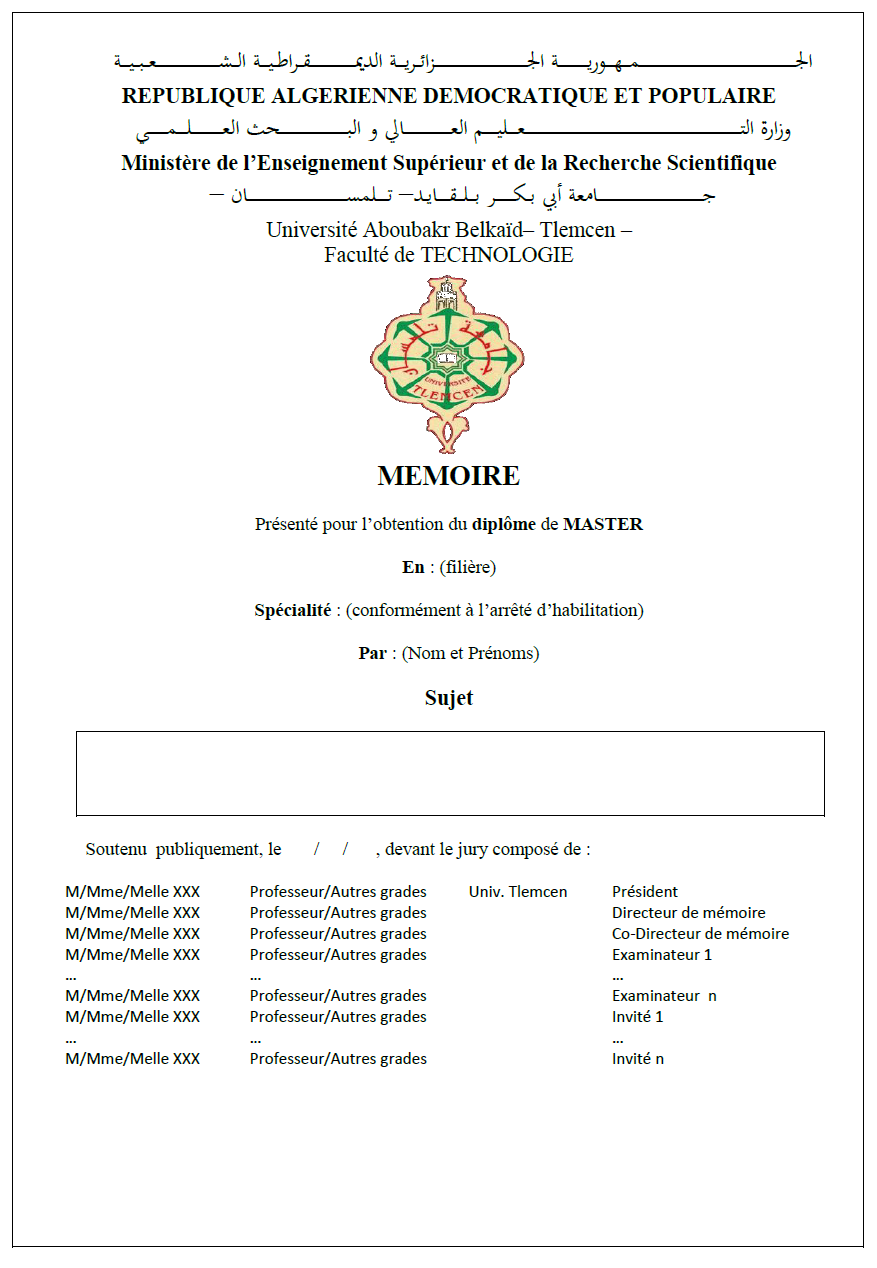 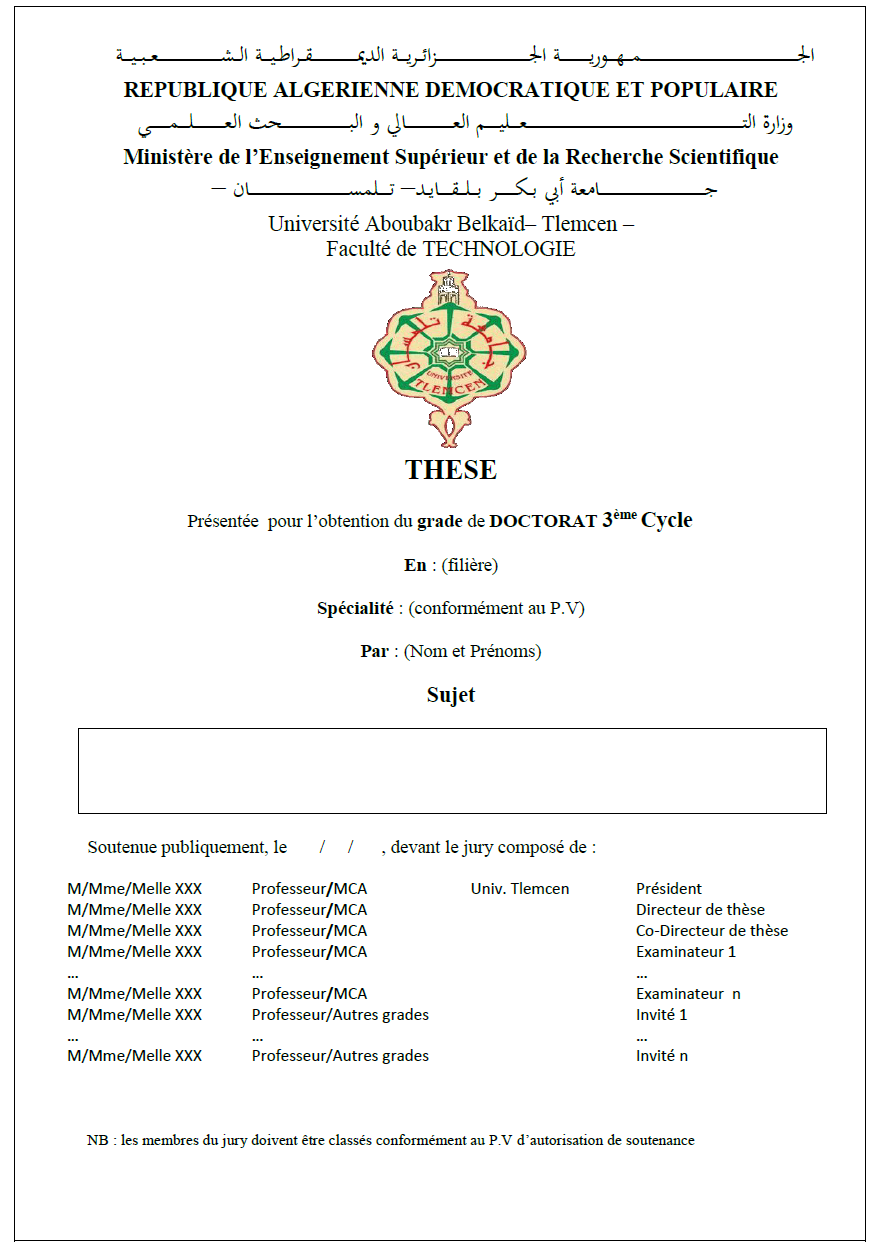 La page de garde (obligatoire)
C’est une page blanche. Vous devez commencer à compter à partir de cette page mais le numéro de la page ne doit pas apparaître. La pagination n’apparaîtra qu’à partir du sommaire
La page de titre (obligatoire)
La page de titre reprend tous les éléments de la page de couverture, sauf l’(es) illustration(s).
La dédicace et l’épigraphe (facultative)
- La dédicace rend hommage à une ou plusieurs personnes. 
L’épigraphe est une courte citation illustrant les propos qui vont suivre. 
-  La dédicace et l’épigraphe ont chacune leur propre page. Elles sont généralement en italique, situées dans la moitié supérieure de la page et alignées à droite.
Les remerciements (conseillés)
- Les remerciements peuvent être nominatifs, par groupes distincts ou collectifs. 
Vous pouvez vous exprimer librement. N’hésitez pas à être original, pertinent mais sans oublier la courtoisie. 
Ils ne sont pas obligatoires mais vivement recommandés.
Le sommaire (obligatoire)
Le sommaire présente une vision synthétique du plan, il est donc plus court qu’une table des matières. Il se situe juste avant l’introduction et c’est à cette page qu’apparaît la pagination. 
Il ne doit contenir que les rubriques principales de manière à tenir sur une page : l’introduction, le Titre 1 et le Titre 2, la conclusion, la bibliographie, les tables des annexes et des illustrations, si elles existent, et la table des matières. 
Il peut être réalisé automatiquement à l’aide d’une feuille de style.
La liste des abréviations et/ou des sigles (facultative)
- La liste des abréviations et/ou des sigles référence, par ordre alphabétique, toutes les abréviations et/ou tous les sigles utilisés dans le mémoire avec leur développement complet. 
- A éviter si vous en avez peu. Il est préférable alors de les développer dans les notes de bas de page.
Le lexique (facultatif)
Le lexique présente les définitions des termes compliqués utilisés dans le mémoire. Le classement alphabétique est recommandé, avec mention de(s) la page(s) où l’on trouve le mot expliqué.
L’index (facultatif)
L’index est une liste des termes significatifs (mots-clés) utilisés dans le mémoire. Ils sont classés de préférence par ordre alphabétique, avec mention de(s) la page(s) où ils apparaissent
Les annexes et la table des annexes (facultatives)
- Les annexes sont paginées en continuité avec le mémoire. Il est conseillé de les titrer et de les numéroter. Ces informations seront reprises dans une table des annexes (Annexe 1, Titre, p.) qui peut être réalisée automatiquement à l’aide d’une feuille de style. 
- Un volume à part des annexes peut être envisagé avec une pagination discontinue.
La table des illustrations (facultative)
La table des illustrations recense tous les documents graphiques du mémoire dans leur ordre d’apparition, avec mention de la page où elles apparaissent.
La bibliographie (obligatoire)
Il est conseillé de présenter une bibliographie divisée en plusieurs parties, soit par supports, soit par thèmes, soit par pertinence. A l’intérieur de ces parties, le classement préconisé est alphabétique (par nom d’auteur).
La table des matières (obligatoire)
- La table des matières est plus précise et détaillée que le sommaire. Elle se situe à la fin du mémoire, juste avant le résumé, s’il existe. 
- Sa fonction est essentielle : donner au lecteur une vision d’ensemble du contenu du mémoire et lui permettre de retrouver rapidement la partie qui l’intéresse. 
- Elle peut être réalisée automatiquement à l’aide d’une feuille de style.
Le résumé (conseillé)
- Le résumé est une synthèse d’une demi-page environ de votre travail. Il permet de situer le sujet et d’en indiquer les grandes lignes. 
- Il peut être suivi de mots-clés, une dizaine au maximum, qui aident à cerner le sujet traité. 
- Le résumé et les mots-clés se situent sur la quatrième de couverture, c’est-à-dire sur le dos du mémoire imprimé. Ils constituent la dernière page du fichier électronique.
Bibliographie
1- Format papier
- Ouvrage
- Ouvrage collectif
- Article de périodique
- Document de type thèse, mémoire ou rapport de stage
2- Format électronique
- Ouvrage
- Article de périodique 
- Document de type thèse, mémoire ou rapport de stage
- Site web
- Page web
- Fichier en ligne
- Autres supports (cédérom, cassette vidéo, DVD,…)